Ruleta con los verbos del Cap. 1
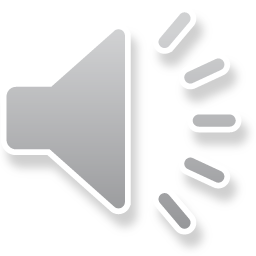 HAZ 
CLIC